Non-invasive methods of blood pressure measurement
Arterial blood pressure curve
Blood pressure (BP):  pressure on the vascular wall (a continual variable)
Mean arterial pressure (MAP) : mean value of blood pressure in the inter-beat interval (IBI)
area under MAP = area above MAP
approximation: MAP  DBP + 1/3 PP (PP = SBP – DBP)
SBP
Systolic blood pressure
Definition:
SBP  - maximum of BP in the inter-beat interval 
DBP – minimum of BP in the inter-beat interval 

Attention: Values of SBP and DBP varies in different parts of cardiovascular system!
area above MAP
MAP
Mean arterial pressure
PP
pulse pressure
DBP
Diastolic blood pressure
area under MAP
inter-beat interval
MAP is a function of cardiac output and total peripheral resistance
Total peripheral resistance(TPR)
Mean arterial pressure (MAP)
Cardiac output
(CO)
=
*
Heart rate
(HR)
Stroke volume
(SV)
*
SBP is given mainly by CO
DBP is given mainly by TPR
Methods of the arterial blood pressure measurement
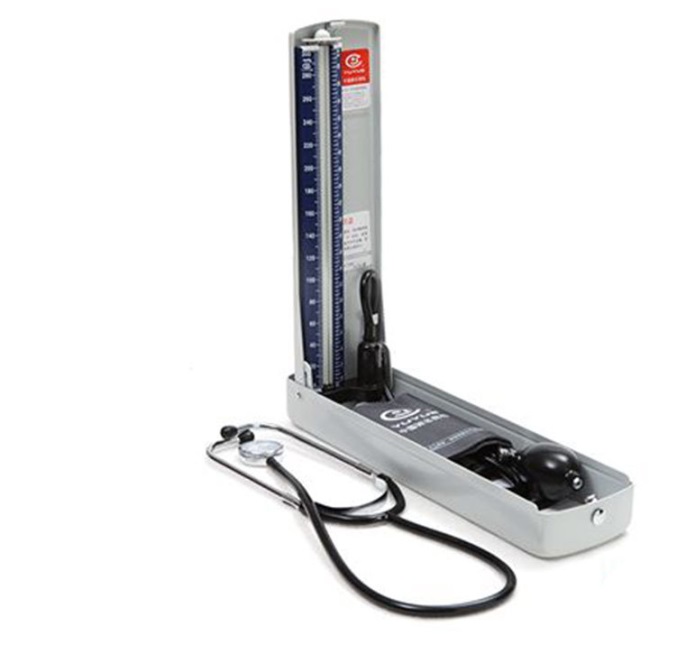 Auscultatory
(sphygmomanometer, 
stethoscope)
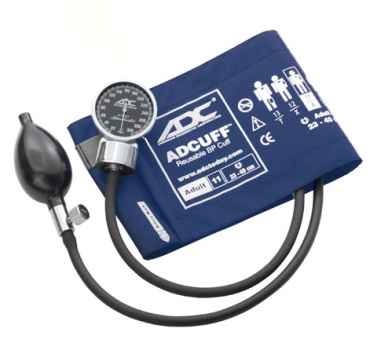 Palpatory
(sphygmomanometer)
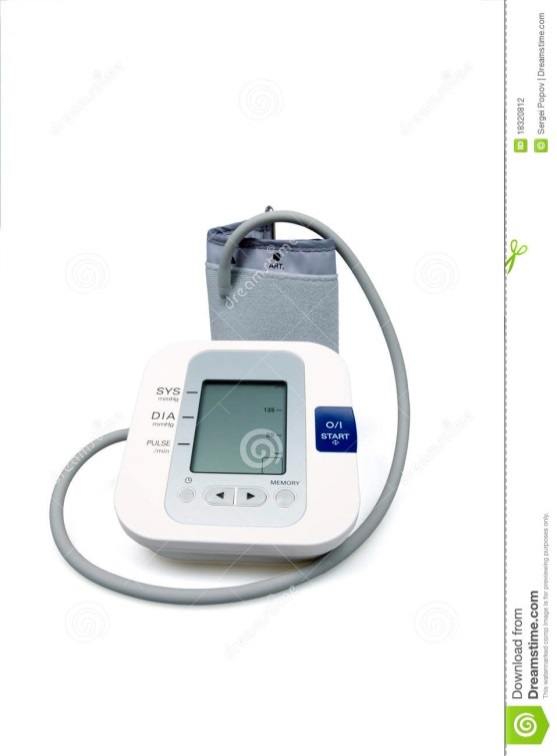 Oscillometric
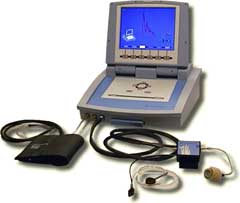 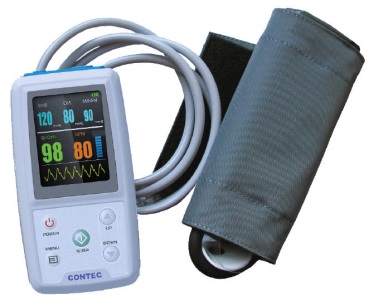 24-hour blood pressure monitoring
Photoplethysmographic 
(volume-clamp method, Peňáz)
Laminar / turbulent flow, Korotkoff sounds
laminar flow Re < 2000
turbulent flow Re > 3000
Reynolds number Re: predicts the transition from laminar to turbulent flowv: velocity of blood flow
S: area of vascular lumen (.r2)
: density of blood
: viscosity of blood
     (lower in anemias)
cuff
Re2
a. brachialis
v2
r2
r1
v1
Re1
laminar flow
turbulent flow
S1 < S2 , v1≈ v2  → Re1 < Re2 → turbulent flow
right behind the narrowing of the artery:
Principles of blood pressure measurement
DBP
MAP
SBP
Korotkoff sounds
(auscultatory method)
Pressure in the cuff
SBP
DBP
Pressure oscillations in the cuff
(Oscillometric method)
Continually measured BP
Blood flow in the artery
During BP measurement, following rules must be observed:
Patient is sitting and resting for a few minutes before the measurement.
Only validated measuring equipment must be used.
At least two measurements have to be performer, in the course of 1–2 minutes.
Use cuff of standard size (12–13 cm width and 35 cm length); smaller and bigger cuffs must however be available for patients with smaller or bigger arms, respectively.
Cuff must always be at the level of heart of examined person.
Pressure in the cuff must be decreased slowly: 2mmHg/s.
24-hour blood pressure monitoring
BP decrease during night: 10 - 15%
[mmHg]
Heart rate
Blood pressure
[bpm]
SBP
DBP
Heart rate
140
120
100
80
120
60
100
80
60
8
9
10
11
12
13
14
15
16
17
18
19
20
hours
7
21
22
23
24
1
2
3
4
5
6
waking
sleeping
Photoplethysmography
pressure
Control system:
Correction of the pressure in the finger cuff according to the arterial lumen changes. 
Aim: maintaining of constant arterial lumen through pressure changes in the cuff.
cuff
Control system
Constant finger volume
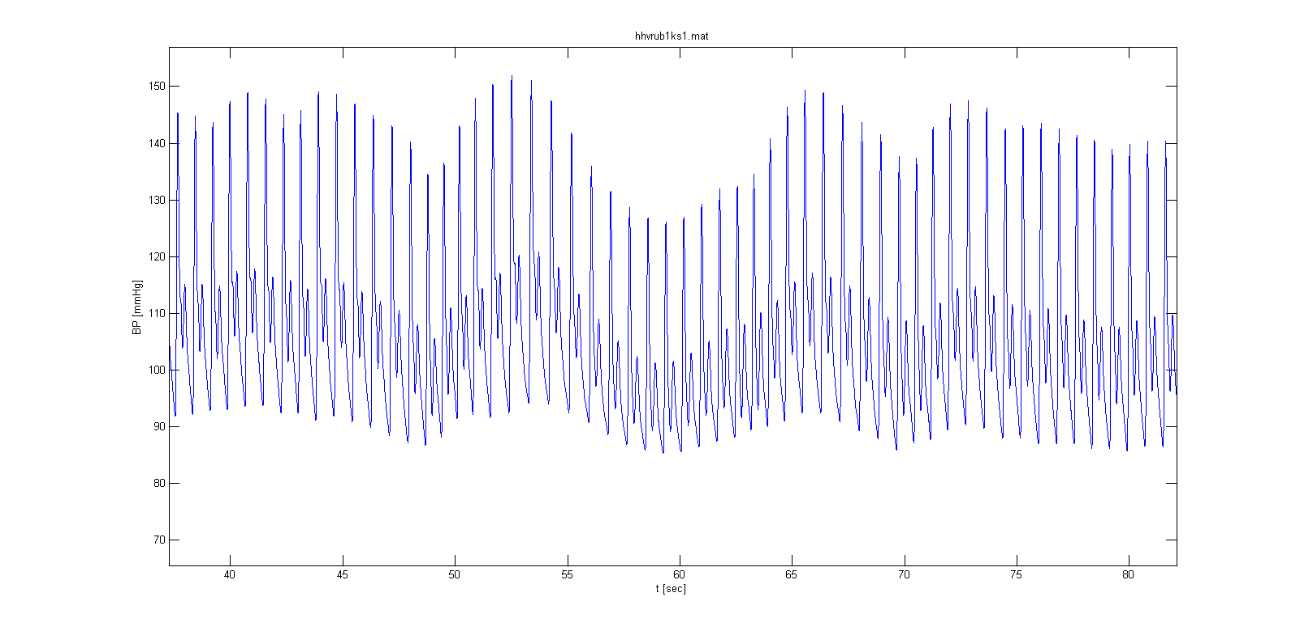 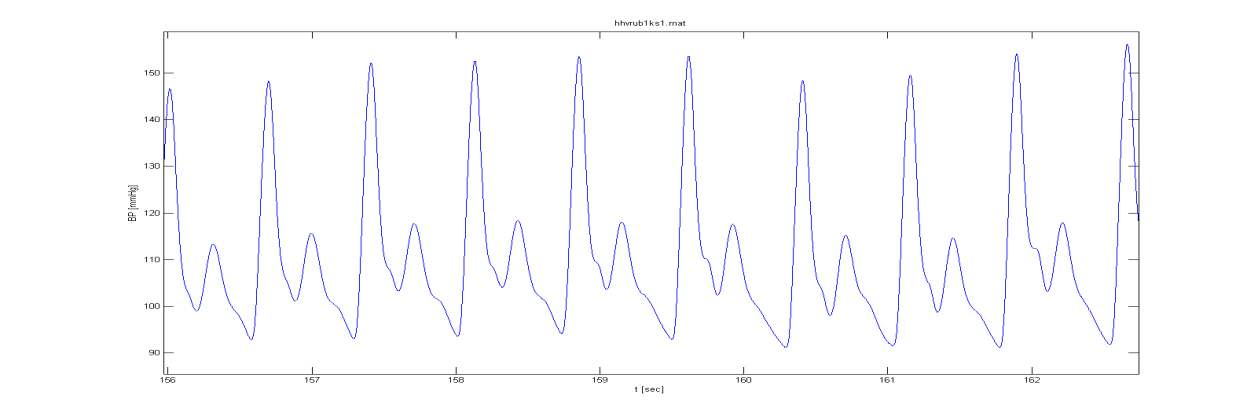 SBP
DBP
Variability of circulatory parameters
period  T
amplitude  a
frequency  f = 1/T
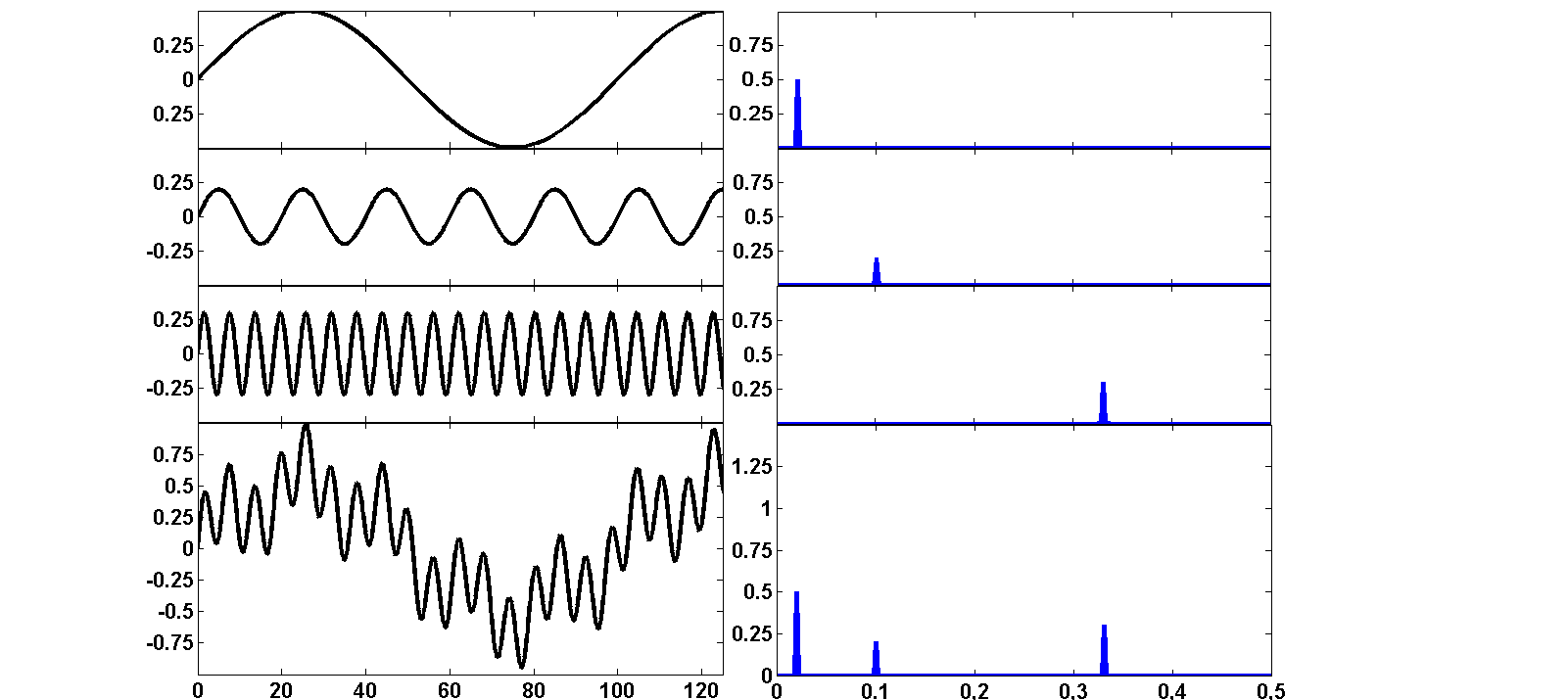 Spectrum
Frequency domain
T=50 s
0.5
Time domain
a=0.5
f = 1/50 = 0.02 Hz
+
+
T=10 s
0.2
a=0.2
amplitude
+
+
T=3 s
f = 1/10 = 0.1 Hz
0.3
a=0.3
=
=
f = 1/3 = 0.33 Hz
0.5
0.3
f = 0,1 Hz
f = 0,02 Hz
f = 0,33 Hz
0.2
0.1
0.02
0.33
time (s)
frequency (Hz)
Baroreflex
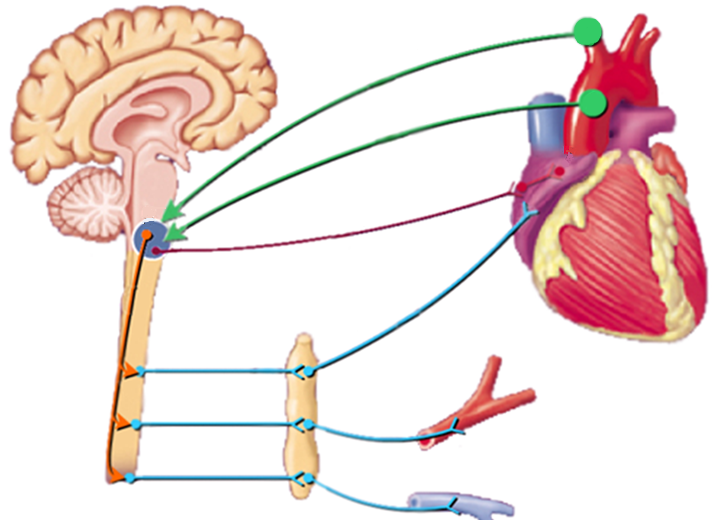 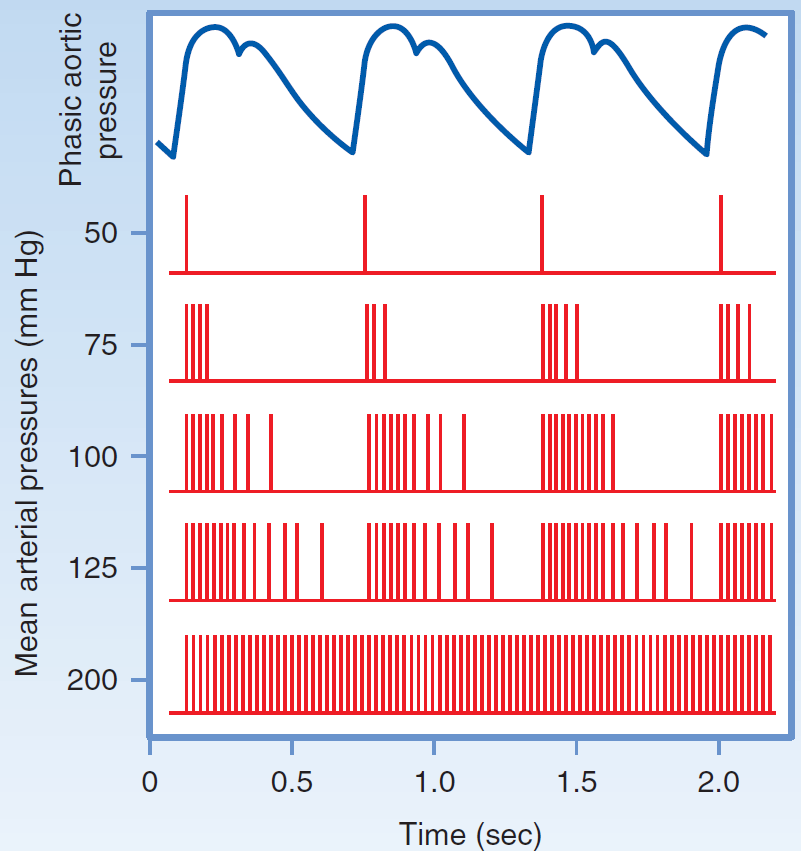 HR
BP=HR x SV x R
R
Inotropic
Chronotropic
Dromotropic
Batmotropic
Aferent pathway
BP=HR x SV x R
effect
Parasympathetic pathway
Sympathetic pathway
Valsalva maneuver
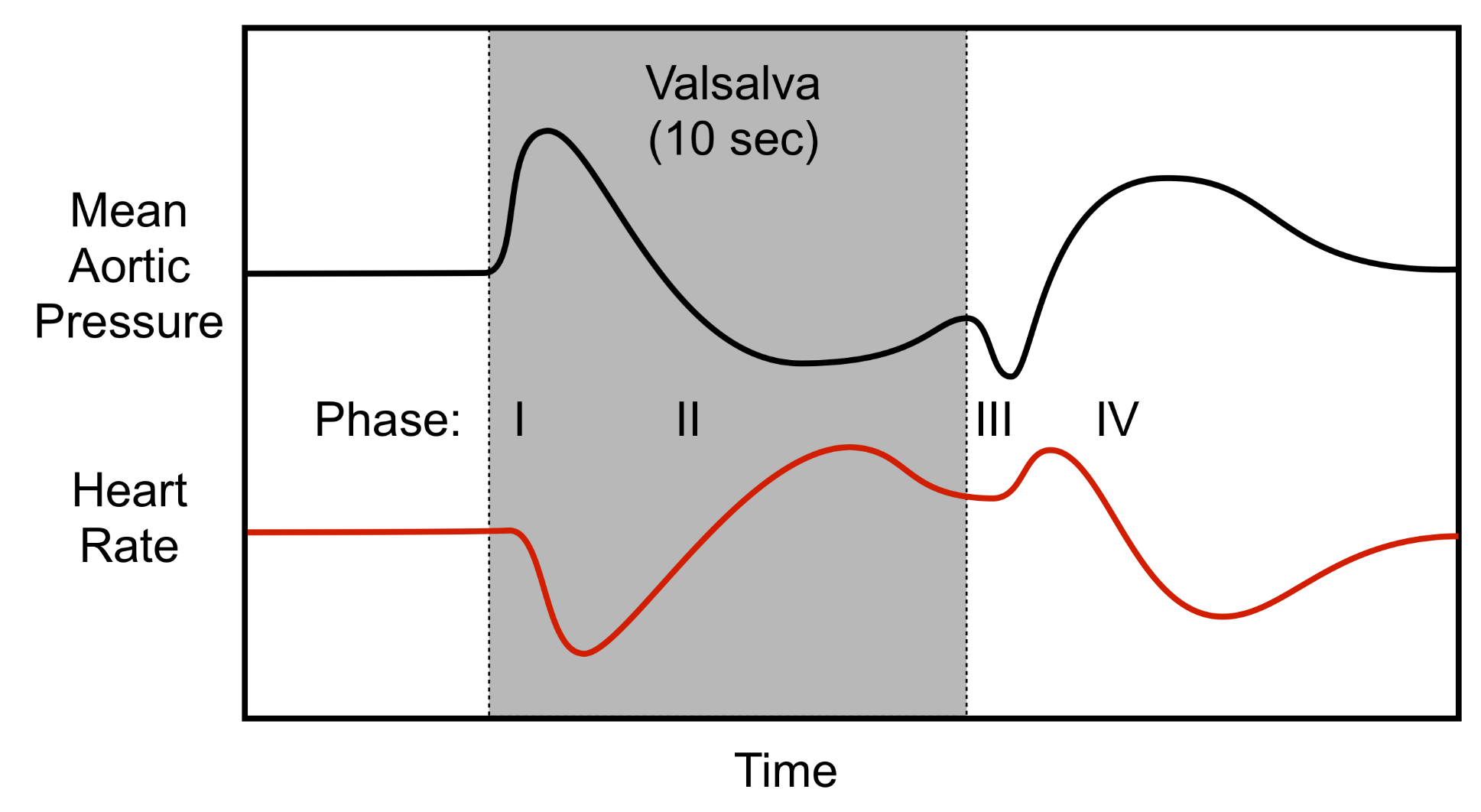 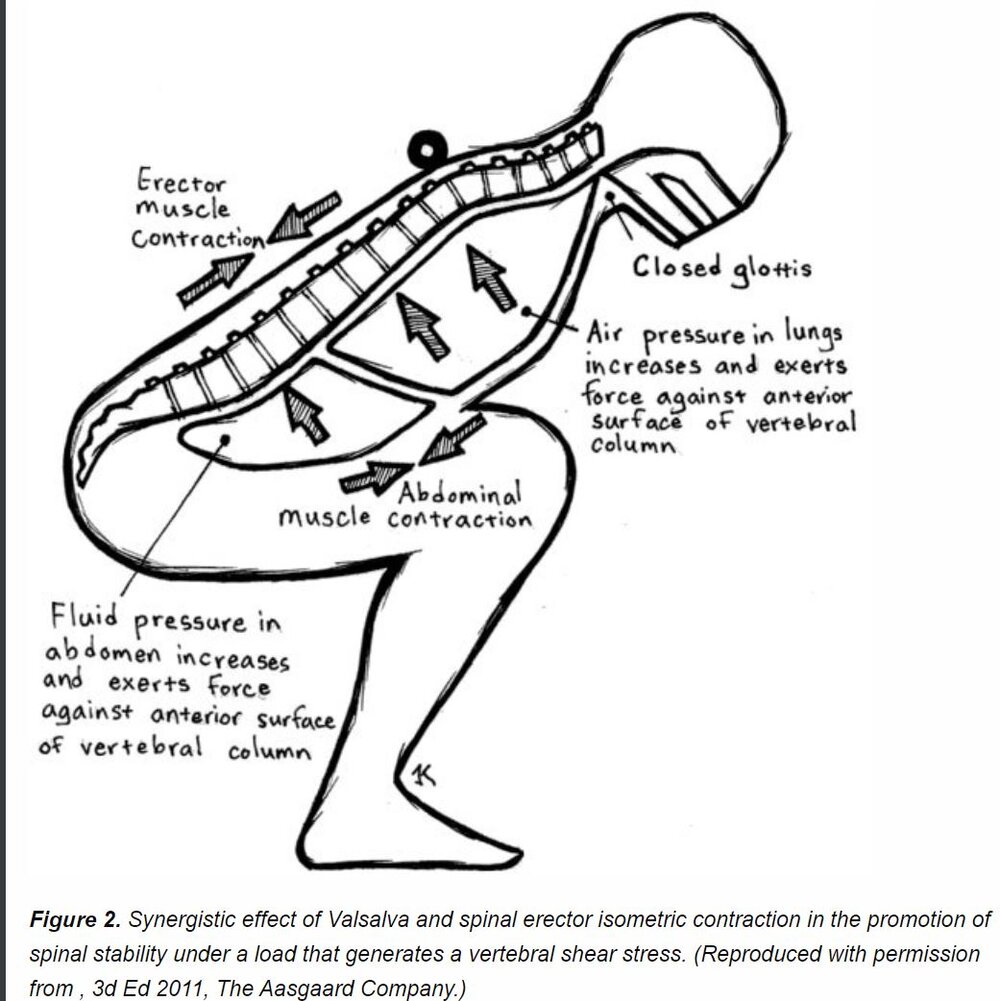